Collaborations
oneM2M is reaching out
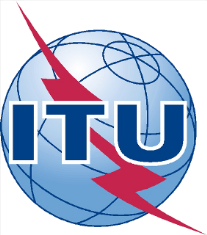 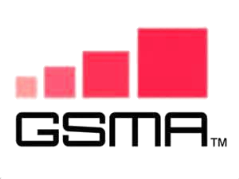 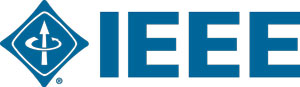 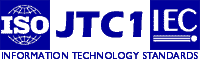 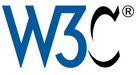 P2413
SG20
WG10
collaborates with
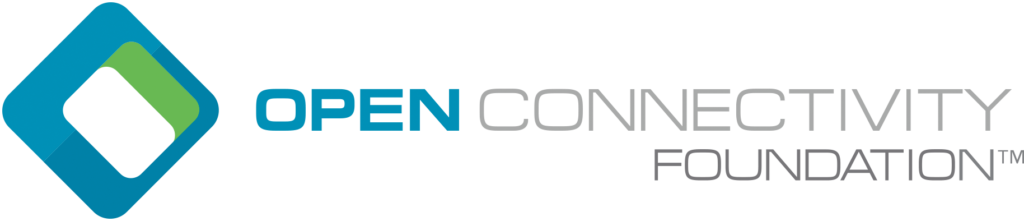 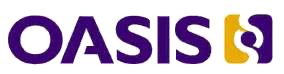 OCF
MQTT
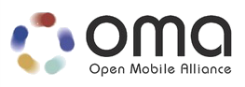 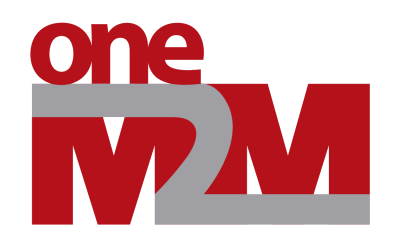 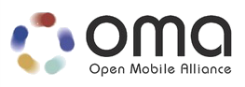 uses
LWM2M
interworks with
DM
AllJoyn
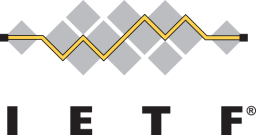 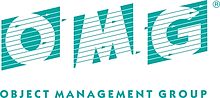 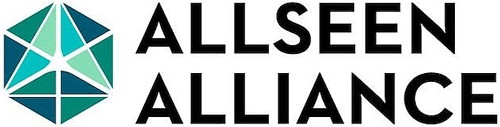 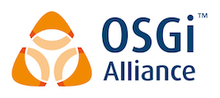 DDS
HTTP  CoAP  TLS  DTLS
New work
1